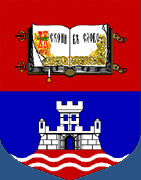 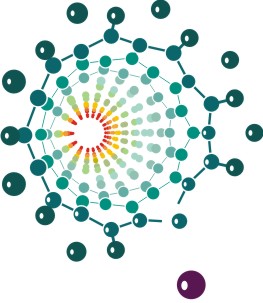 ELEKTRONSKA MIKROSKOPIJA
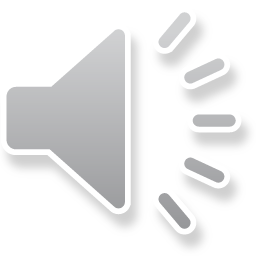 Ispitivanje površine čvrstog uzorka (debljine nekoliko angstrema ili desetih delova angstrema) od značaja u određenim oblastima nauke i tehnike:

	- heterogena kataliza
	- tehnologije poluprovodničkih tankih filmova (kvalitet tankih filmova dobijenih vakuumskim naparavanjem)
	- ispitivanje korozije i adhezije
	- raspored kristala i interkristalnih pukotina metala, legura, kompozitnih materijala
	- defekti kristalne strukture
	- ispitivanje funkcionisanja bioloških membrana
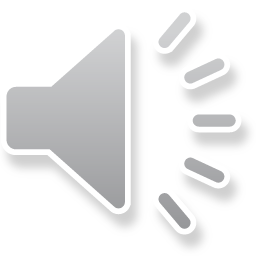 OPTIČKI MIKROSKOP
NASTAJANJE LIKA KOD JEDNOSTAVNOG BIKONVEKSNOG SOČIVA
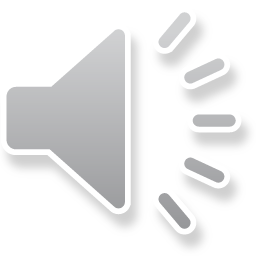 ŠTO JE KRAĆA ŽIŽNA DALJINA VEĆE UVEĆANJE DATIM SOČIVOM
KARAKTERISTIKE MIKROSKOPA:
Uvećanje: veličina lika/veličina objekta


Moć razlaganja: minimalno rastojanje između dva objekta koje se može odrediti datim mikroskopom
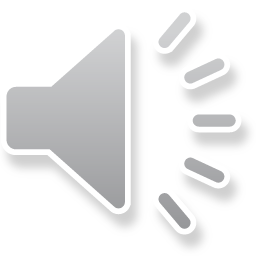 Rejlijev kriterijum moći razlaganja:
Za VID svetlost: l= 0,5 mm → Dx  ~ 0,2 mm
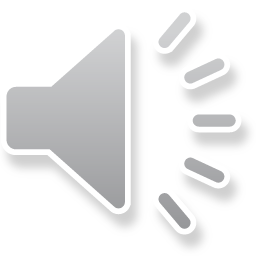 Pioniri teorije o talasnim osobinama čestica
Born
Schrodinger
Heisenburg
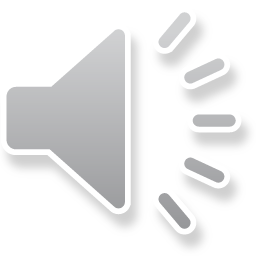 ELEKTRONSKI MIKROSKOPI
1924. godine de Broglie je postavio hipotezu po kojoj čestice poseduju i talasna svojstva:
gde je l talasna dužina čestice, 
h je Plankova konstanta 6,63·10-34 Js
mu je impuls čestice

za elektrone:
m = 9,1·10-31 kg      e= 1,6·10-19C
de Broglie
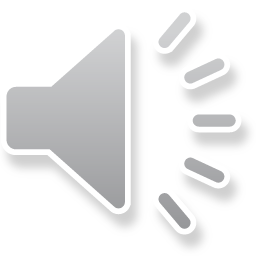 pri naponu od 60kV  →    l = 0,05 nm
Model međudejstva elektronskog pobudnog snopa i čvrstog uzorka
snop e- (E ~ keV)
deo e- se reflektuje
deo e- ekscituje atome
      materijala na emisiju        karakterističnog
      x-zračenja 
      (Ožeovi elektroni)
3. deo e- emituje zakočno (belo)
    x-zračenje
4. deo e- propušten kroz uzorak


	Primarno x-zračenje se delom troši i na stvaranje sekundarnog x-zračenja (rendgenska fluorescencija,
       karakteristično i kontinualno x-zračenje)
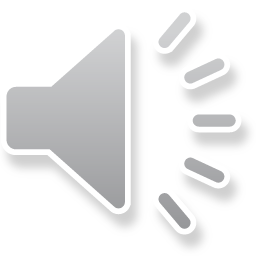 Dubina sa koje se vrši
ekscitacija je 103 - 105 nm
MIKROSKOPI KOJI KORISTE ELEKTRONE KAO ZRAČENJE
Uvećana slika objekta se formira difrakcijom visokoenergetskih elektrona.
Red veličine uvećanja optičkog mikroskopa je 103, a elektronskog 106.
Transmisioni elektronski mikroskop (TEM)
	analizira elektronski snop propušten kroz objekat
Skenirajući transmisioni mikroskop (STEM)
	programiran za šetanje elektronskog snopa po određenoj površini objekta
Skenirajući elektronski mikroskop (SEM)
	lik objekta se formira na bazi reflektovanog snopa elektrona
Mikroskopi sa elektronskim snopovima visoke energije (HVEM; HV = high voltage)
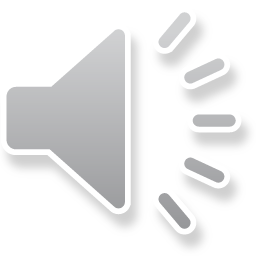 Prvi upotrebljiv elektronski mikroskop napravili su Ernst i Ruska 1933. godine u Berlinu – moć razlaganja 50 nm

Rezolutivnost od 2 nm – 1945. godine
Rezolutivnost od 0,4 nm  - 1963. godine
Rezolutivnost od 0,2 nm – 1973. godine

	- rezolutivnost 1-2 nm – srednje rezolutivni instrumenti
	- rezolutivnost ispod 1 nm – visoko rezolutivni instrumenti
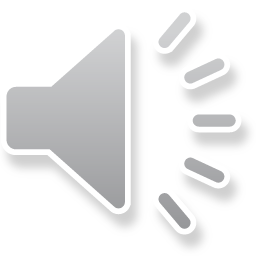 TRANSMISIONI ELEKTRONSKI MIKROSKOP (TEM)
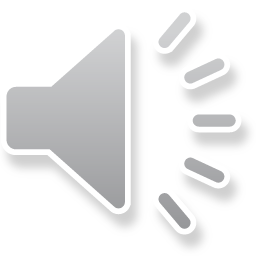 Analogija konstrukcija optičkog i elektronskog mikroskopa
U : 10 kV – 100 kV
l :  1,2 – 0,4 nm
lel = 10-5· lVID
Dxel = 2 nm
Dxopt = 200 nm
Realan lik uvećan 100-200 puta

Ukupno uvećanje 10000-40000 puta
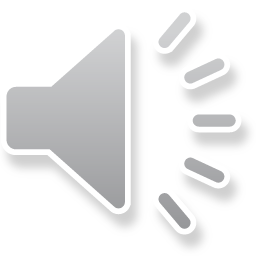 Ceo uređaj pod visokim vakuumom.
Zbog vakuuma predmeti moraju biti: suvi, niskog napona pare
Teškoće kod analize bioloških materijala (77K) posebne tehnike pripreme preparata
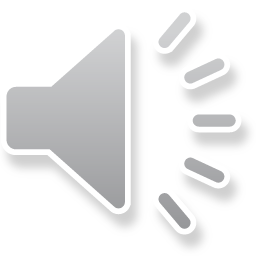 Shematski prikaz elektronskog topa i EM sočiva
(0,1mm)
Dijametar snopa 50 mm
Katoda izgrađena od lantan heksaborida (LaB6) – bolja osvetljenost (dijametar snopa oko 10 mm);
 veoma skupa, neophodan visoki vakuum da bi se sprečilo formiranje oksida
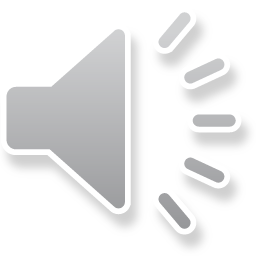 Podešavanje kontrasta u TEM sužavanjem aperture objektiva i odstranjivanjem raštrkanih elektrona fokusiranih u žižnoj ravni
Mikroskopija svetlog polja
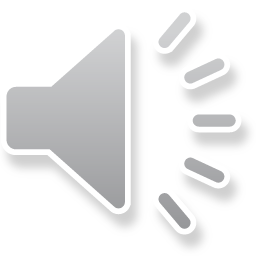 Tehnika mikroskopije tamnog polja
Pomeranje aperture objektiva ka žiži elektrona raštrkanih pod 
određenim uglom u odnosu na upadni snop
b) Podešavanje upadnog ugla elektronskog snopa
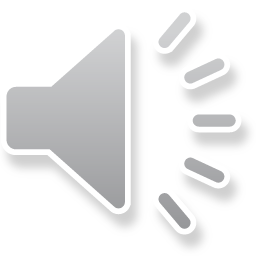 Transparentnost uzorka zavisi od energije elektrona i atomskog broja atoma uzroka

Masivni uzorci – tehnike tanjenja
	- mehaničko (rezanje, brušenje)
	- hemijsko i elektrohemijsko nagrizanje
	- bombardovanjem jonima u vakuumu

Ako se ispituje samo morfologija površine, a ne i elementi dublje strukture uzorka –tehnika replike
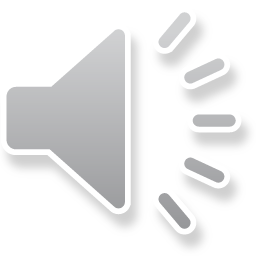 Obrada uzoraka za TEM
Dobijanje ugljenične replike u
dva stupnja: pravljenjem plastične 
replike, a zatim preslikavanjem
plastične u ugljeničnu repliku 
koja se odvaja rastvaranjem
plastike u organskim rasvaračima.
Mesta na replici kroz koja je put
elektrona duži vide se kao tamnija
mesta lika replike.
Princip senčenja replike
radi poboljšanja kontrasta
(Pt, Pd, legura Au i Pd)
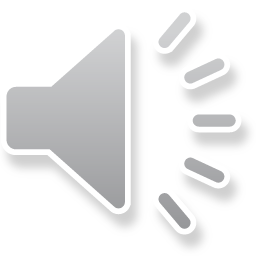 SKANIRAJUĆI ELEKTRONSKI MIKROSKOP (SEM)
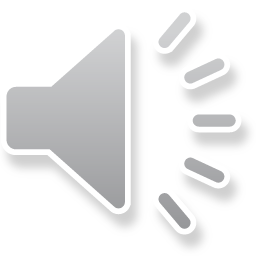 Shematski prikaz SEM-a
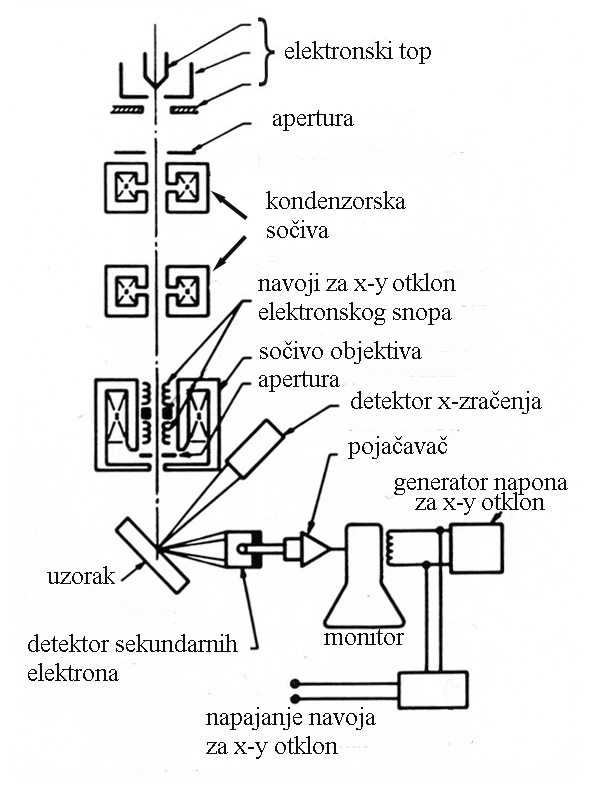 Dijametar el. snopa 10 nm-10 mm
Površina uzorka 5-200 nm
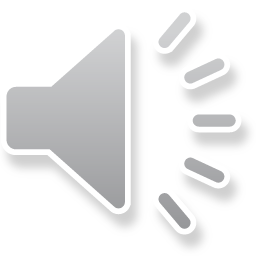 Uvećanje SEM-a je obrnuto srazmerno veličini posmatrane površine

Slika uzorka na ekranu je konstantne površine, npr. 100 mm2
Za površinu uzorka
	- 0,01 mm2		povećanje 10 000
	- 0,1  mm2 		povećanje 1000
	- 1  mm2		povećanje 100 puta
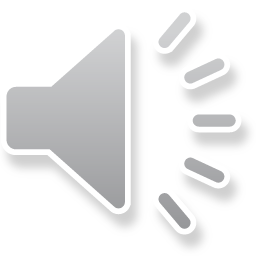 Slika uzroka se može formirati od reflektovanih upadnih elektrona ili od sekundarnih elektrona

Sekundarni elektroni imaju male energije (0-30eV) i dolaze iz dubine od najviše 5 nm (prava slika površine)
Energije reflektovanih elektrona u najvećoj meri bliske energijama upadnih elektrona i mogu da potiču iz dubine 1-2 mm (reprezentuje donekle i dubinu uzorka)

Uzorci moraju biti elektroporovodni (napravanjem ugljenika ili metala u vrlo tankom sloju koji ne narušava topologiju uzorka)
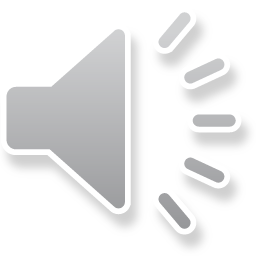 Interakcija elektrona sa uzorkom
Elastično rasejanje: menja putanju elektrona ali ne i njihovu energiju.

Neelastično rasejanje: deo energije elektroni predaju uzorku pri čemu se emituju sekundarni elektroni, Ožeovi elektroni, x-zraci i ponekad fotoni većih talasnih dužina.
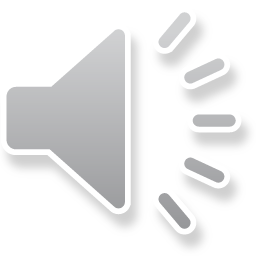 Elastično rasejanje
Kompjuterska simulacija slučajnog ponašanja 
a) 5 i b) 100 elektrona kada padaju normalno
na uzorak.
Energija elektrona 20 keV
Dubina prodiranja oko 1,5 mm
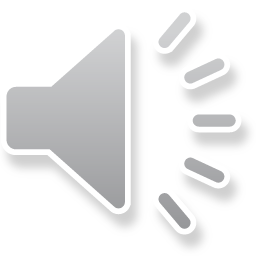 Neelastično rasejanje
Kada upadni snop elektrona ima energiju od nekoliko keV, mogu se detektovati sekundarni elektroni energije oko 50 eV (oko 1/2 do 1/5 broja reflektovanih elektrona), zajedno sa reflektovanim elektronima. Sekundarni elektroni energija 3 do 5 eV potiču iz provodne zone (slabo vezani elektroni), sa dubine od 5 do 50 nm. Mogu se eliminisati podizanjem negativnog napona na detektoru.

Fluorescencija x-zračenja.
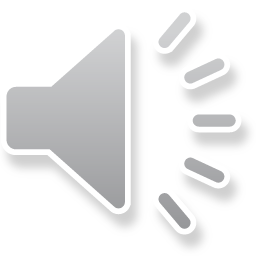 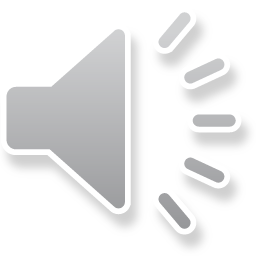 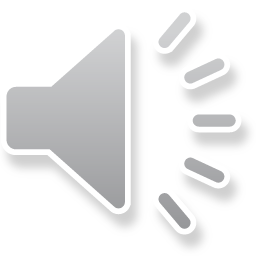 Komora za uzorke
SEM fotografije
Uređene nanocevi ugljenika
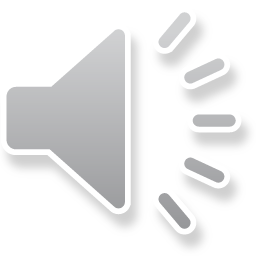 Krvna pločica  (dijametar 7mm)
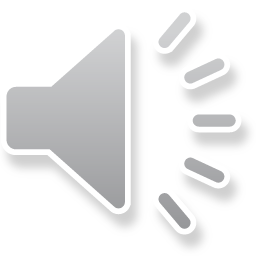 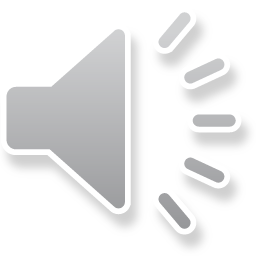 SEM slika integrisanog kola
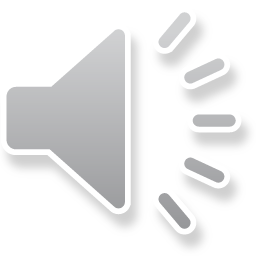 SEM slika integrisanog kola, na desnoj strani je uvećan deo obeležen belim
praougaonikom; uvećanje 850 x levo i 3340 x desno; ubrzavajući napon 10 kV
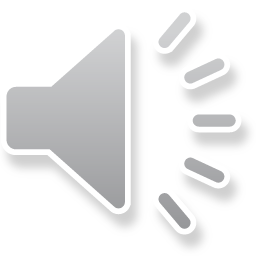 SEM slika cementa: levo slika dobijena sekundarnim elektronima, desno slika
dobijena reflektovanim elektronima; uvećanje 150 x, ubrzavajući napon 20 kV
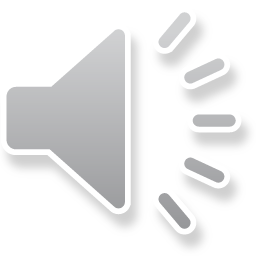 Neprovodni uzroci se upadnim snopom statički naelektrišu zbog čega 
elektronski snop “beži” sa mesta koje se posmatra, što onemogućava posmatranje.
Kvalitativna analiza:
Homogen uzorak daje vernu sliku
površine
Nehomogen uzorak – mesta sa 
većom koncentracijom težih
elemenata  izgledaju svetlija jer 
bolje reflektuju elektronski mlaz
SEM-EDS analiza površine a-kohenitne (Fe3C) čestice
u steni sa meseca
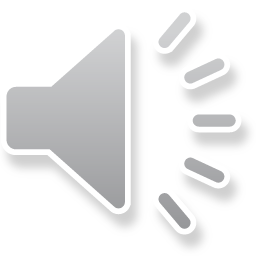 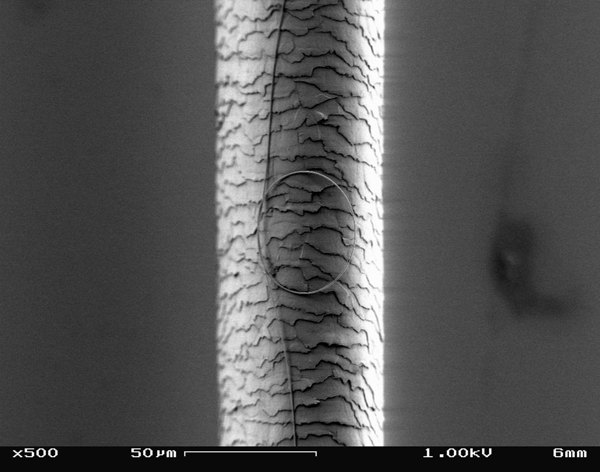 Mikrograf nanožice savijene u krug na vlasi kose; nanožice mogu biti i do 50 nm 
širine što je hiljaditi deo širine vlasi ljudske kose
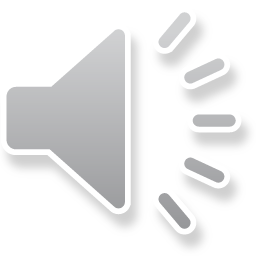 SKENIRAJUĆI TUNELSKI MIKROSKOP (STM)
1982. godine Binning i Rohrer, IBM Zurich; 1986. godine Nobelova nagrada
Centralna komponenta je Pt-Rd ili W igla
koja prelazi preko celog uzroka na rastojanju
manjem od 1 nm
Katoda na el. polju od oko 107 V/cm
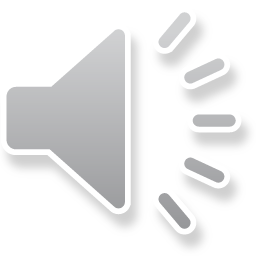 Ako vrh igle nije samo jedan atom onda će kroz nju prolaziti oko milion puta
slabija struja.
STM ne meri direktno položaje atoma, već indirektno pošto meri gustinu
elektronskog oblaka. U nekim slučajevima to daje dobre položaje atoma, 
ali ne uvek.
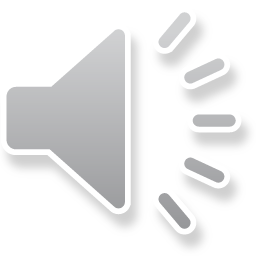 Struja tunelovanja se eksponencijalno menja sa rastojanjem, tj. ako rastojanje poraste za 0,2 nm, struja opadne za faktor 2.

Prikazivanje trodimenzionalne slike površine i adsorbata na površini na nivou nm, tj. na nivou atoma.
Tako se ispituju površine zlata, Pt, dopiranog Si, amorfnog ugljenika, ugljeničnih vlakana i različitih adsorbata.
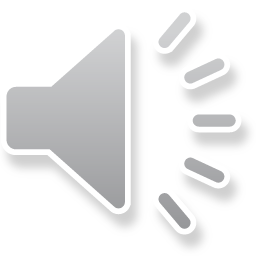 Igla je povezana sa cilindrom od piezoelektrične keramike (kvarc, kalijum natrijum tartarat, kalijum fosfat itd..)- efekat promene dužine sa promenom električne struje



Postoje dva načina snimanja površine:
	1. metod konstantne struje
	2. metod konstantne visine
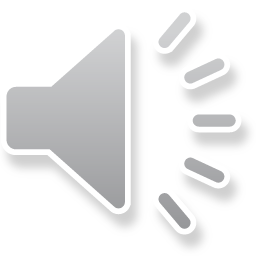 metod konstantne struje
metod konstantne visine
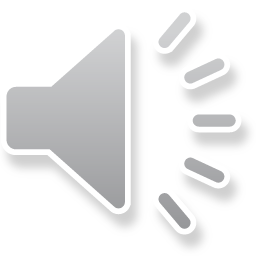 STM slika – atomi Fe na površini Cu (111)
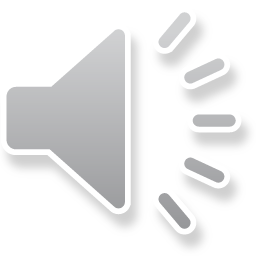 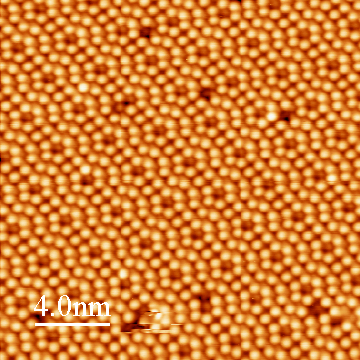 STM slika Si ultravisoki vakuum
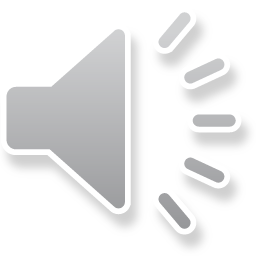 Centar za nano nauke – Univerzitet u Minhenu
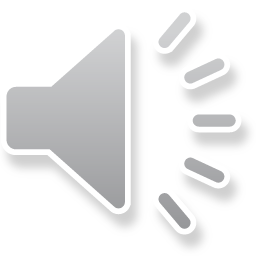 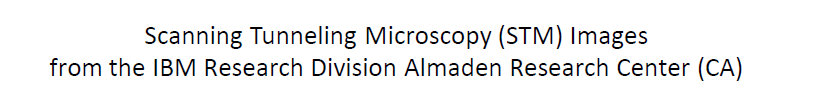 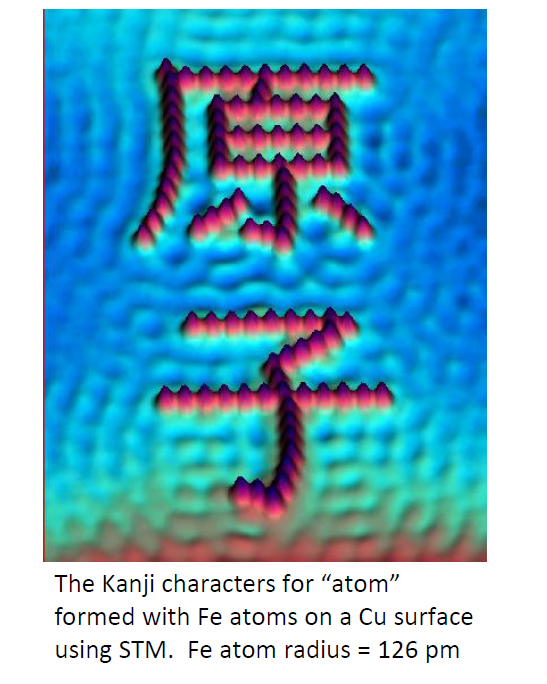 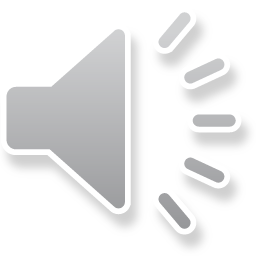